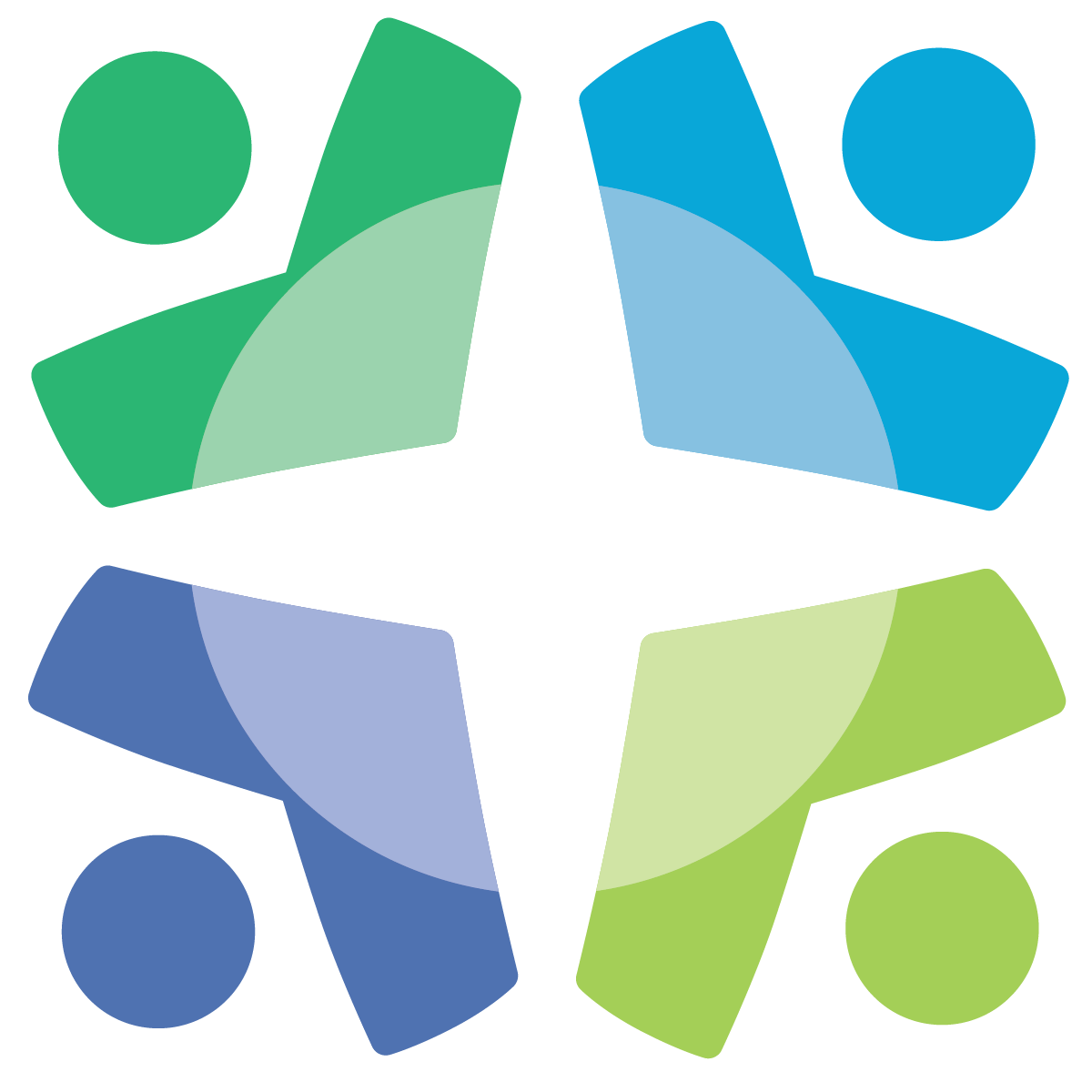 Mental Health Professional Licensing  Study
Office of Professional Regulation
sos.opr.comments@vermont.gov
https://sos.vermont.gov/opr/regulatory/regulatory-review/mental-health-licensing-study/
Streamlining Subgroup Agenda
Welcome
Streamlining
New and Refined Issues and Questions Throughout
Identifying Resources, Research, and Learning Opportunities
We're here!
Streamlining License Regulations
Education requirements that reflect current access and cost realities
Integration of out-of-state requirements into VT licensing
Balancing administration and clarity of licensing requirements with need for multiple pathways to licensure
Inclusion of discipline licenses (e.g., art therapy, music therapy, school counseling)
Telehealth and compact integration
Supervision requirements and regulation
CE requirements; multiple license types; equity; barriers 
Roster – role, public protection, impact
Coordination with other entities that impact practice (e.g., insurers)
Applicant communication and awareness of application status (and problems)
Streamlining Subgroup Questions
How can we balance the need for multiple pathways to licensure with the needs for public protection, clarity, and the ability to administer the rules?
How can we ensure the requirements for licensure protect the public while minimizing the barriers to obtaining licensure (e.g., cost of education, access to supervision, etc.)?
How can OPR better coordinate with other entities that impact professional practice?
How can regulations incorporate mental health disciplines (e.g., art and music therapy, school counselors, forensic psychologist evaluations)
How can we streamline post-licensure requirements to ensure equity and access?
How can use of the roster better serve professionals-in-training as well as public protection?
How can we improve out-of-state endorsement pathways for professionals/trainees? 
How would a single mental health board function for multiple mental health professions?
Research & Resources
What resources would be helpful to answer these subgroup questions? 
What stakeholder groups should be considered and how can we include their participation?
What can Vermont learn from other states’ regulatory programs? 
What other research would you like OPR to conduct?
What other research and resources does this group have available?
Streamlining
Additional
Resources:
Next Meeting Dates
Meetings: 2-4pm
Whole Group Meeting – Dec. 18
Sos.opr.comments@vermont.gov